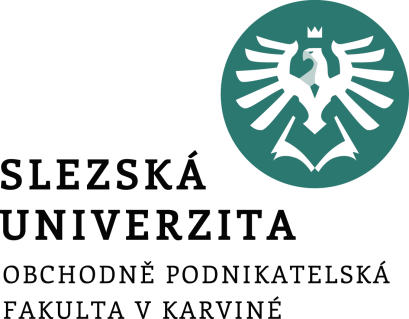 Cílem této přednášky je přiblížit problematiku vyhledávačů a jakou hrají roli pro design a správu webové stránky. Vysvětlíme si jak fungují a jaké důležité faktory ovlivňují úspěšnost webové stránky při procesu optimalizace.
11. OPTIMALIZACE WEBOVÉ STRÁNKY PRO VYHLEDÁVAČE
Ing. Martin Klepek, Ph.D.
Ing. Tereza Ikášová
Design a správa webové stránky
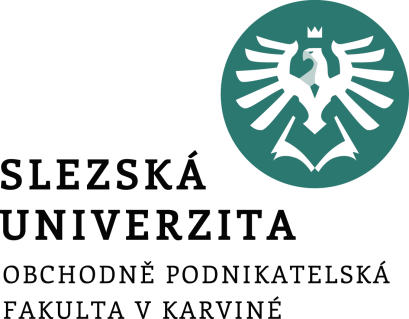 Marketingový výzkum
Význam vyhledávačů pro web
Jak fungují vyhledávače
Analýza klíčových slov
SEO faktory
Struktura přednášky
.
Úvod
Vytvoření webové stránky jako takové nestačí k jejímu úspěšnému provozu a plnění cíle.
Ve většině případů budete potřebovat, aby byl na webu provoz, tedy aby přicházeli návštěvníci.
Zdrojem návštěvnosti bývají velmi často vyhledávače jako je Google, Seznam, Bing a další.
*Zajímavost: 40 % generace Z vyhledává informace raději na TikToku než na Google. (zdroj: SocialPark)
Optimalizace webové stránky pro vyhledávače
[Speaker Notes: csvukrs]
Jak to má Google?
Analýza 1801 vyhledávacích relací (srpen 2020)
9 % uživatelů se dostalo až na konec první stránky výsledů vyhledávání.
65 % uživatelů během vyhledávací relace kliklo alespoň na 1 organický výsledek
19 % uživatelů kliklo během vyhledávání na reklamu.
CTR míra prokliků = (prokliky/zobrazení)*100
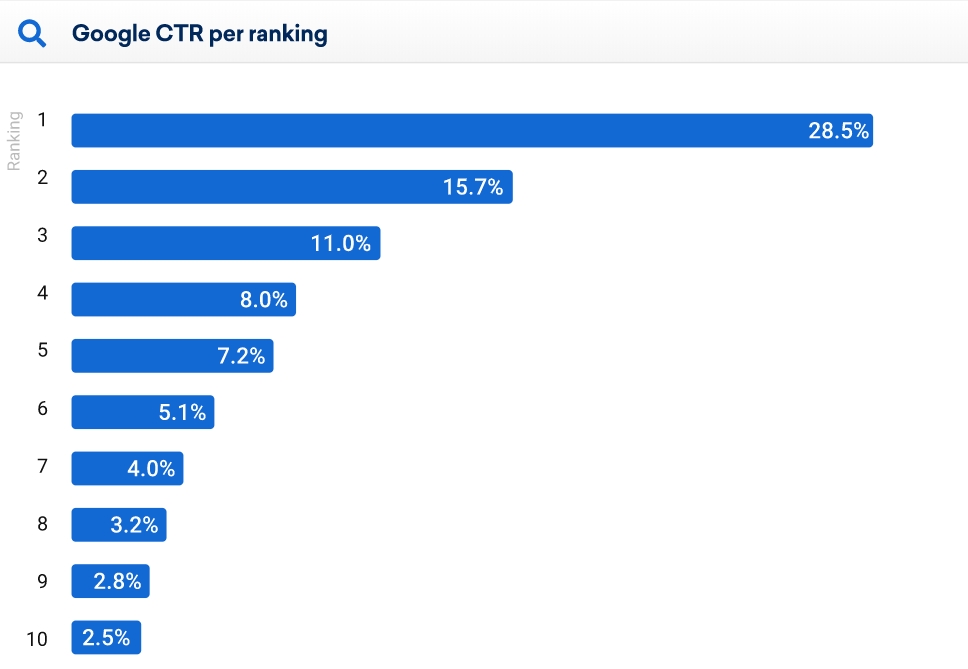 https://blog.aira.cz/pruzkum-chovani-uzivatelu-na-google-serpu
[Speaker Notes: csvukrs]
Jak fungují vyhledávače
Vyhledávače hrají významnou roli jako zdroj návštěvnosti webové stránky. 
Podle studie společnosti Yotpo je to druhý největší zdroj na základě dat z 65 milionů objednávek zákazníků, v hodnotě 2 miliardy dolarů z 120 000 e-shopů.
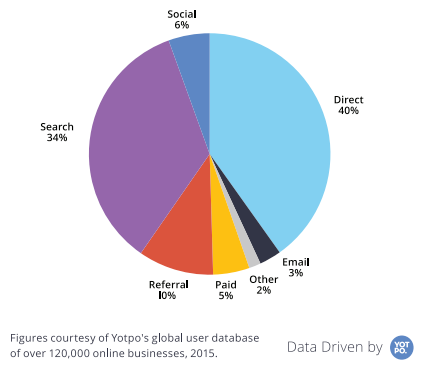 Optimalizace webové stránky pro vyhledávače
[Speaker Notes: csvukrs]
Jak fungují vyhledávače
Abychom ale mohli naplno využít síly vyhledávačů, musíme si říct, jakým způsobem fungují. 
Pro příklad sice využijeme nejpopulárnější vyhledávač Google, ale na podobném principu fungují i ostatní jako například český Seznam.
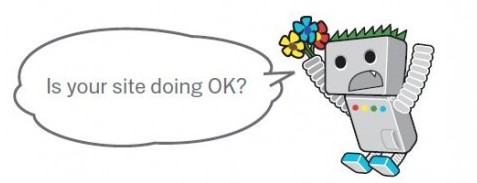 Optimalizace webové stránky pro vyhledávače
[Speaker Notes: csvukrs]
Jak pracují vyhledávače?
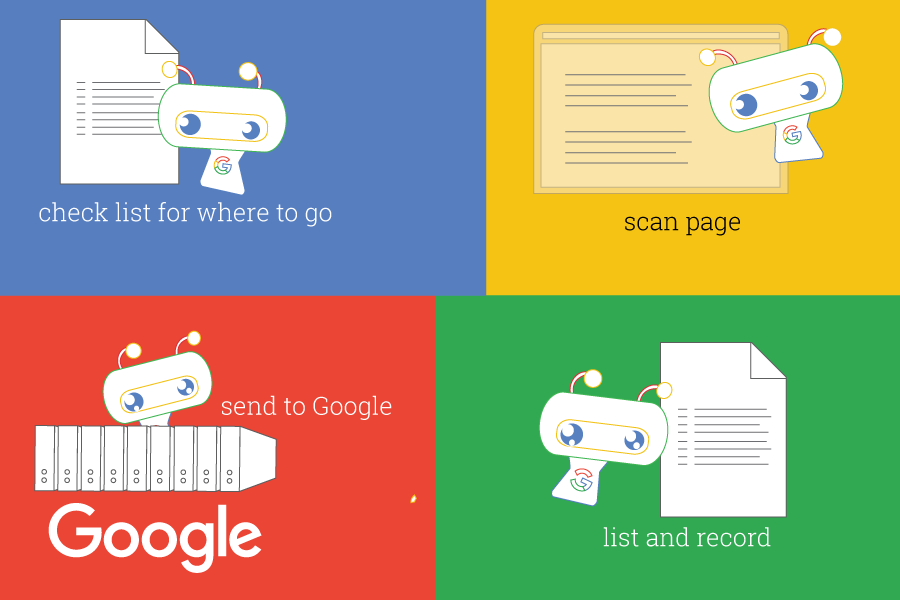 Procházení (Crawling)
Indexování (Indexing)
Zobrazování a hodnocení
Optimalizace webové stránky pro vyhledávače
[Speaker Notes: csvukrs]
Procházení – zjišťuje, jaké stránky jsou k dispozici
Žádný centrální registr všech webových stránek neexistuje.
Proto musí Google neustále vyhledávat nové stránky a přidávat je do svého seznamu známých stránek. 
Tento proces objevování se nazývá procházení.
Optimalizace webové stránky pro vyhledávače
[Speaker Notes: csvukrs]
Procházení
O některých stránkách Google ví, protože už je v minulosti procházel.
Jiné stránky Google objeví následováním odkazu ze známé stránky na novou stránku.
Další stránky objeví pomocí seznamů stránek (tzv. map webů nebo souborů Sitemap), které vlastníci webů odešlou do Googlu k procházení.
Optimalizace webové stránky pro vyhledávače
[Speaker Notes: csvukrs]
Indexování
Po objevení stránky se Google snaží zjistit, o čem stránka je. Tento proces se nazývá indexování.
Google analyzuje obsah stránky, zařazuje do katalogu obrázky a videosoubory vložené na stránce a dalšími způsoby se snaží stránce porozumět.
Tyto informace se zapisují do indexu Google, obrovské databáze uložené na mnoha a mnoha počítačích.
Optimalizace webové stránky pro vyhledávače
[Speaker Notes: csvukrs]
Zobrazování
Když uživatel zadá dotaz, Google se v indexu na základě mnoha faktorů pokusí najít nejrelevantnější odpověď. 
Google se pokusí určit nejkvalitnější odpovědi a zohlednit i další aspekty, které umožní nabídnout nejlepší uživatelský dojem a nejvhodnější odpověď, jako je například umístění, jazyk a zařízení (počítač nebo telefon) uživatele.
Optimalizace webové stránky pro vyhledávače
[Speaker Notes: csvukrs]
Zobrazování
Na dotaz „opravny jízdních kol“ by se zobrazily jiné odpovědi uživateli v Paříži a jiné uživateli v Hongkongu. 
Google nepřijímá platby za vyšší hodnocení stránek. 
Hodnocení se provádí algoritmicky.
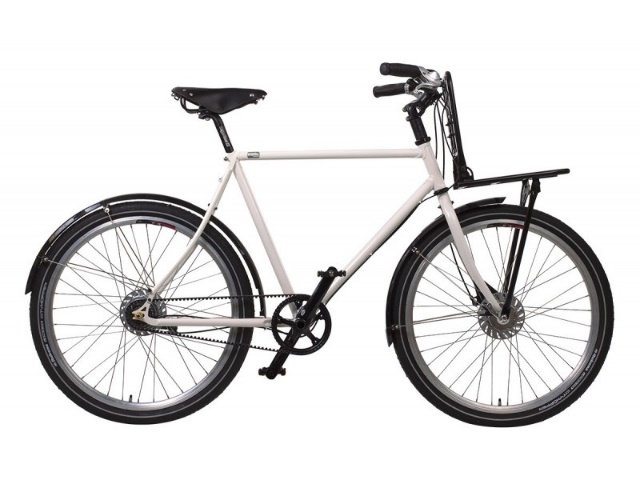 Optimalizace webové stránky pro vyhledávače
[Speaker Notes: csvukrs]
Co jsou klíčová slova?
Klíčové slovo (keyword) je slovo nebo fráze, které popisuje obsah na webové stránce. 
Je to výraz, pro který chcete aby byl web ve výsledku vyhledání. 
Takže když lidé hledají toto klíčové slovo nebo frázi v Google nebo v jiných vyhledávačích, měli by najít vaši stránku v seznamu výsledků.
Optimalizace webové stránky pro vyhledávače
[Speaker Notes: csvukrs]
Jak hledat klíčová slova?
Prvním krokem je podívat se na související dotazy s hledaným klíčovým slovem dole pod výsledky vyhledávání. 
Sám Google nám tak poodkryje malinkou část toho co lidé hledají.
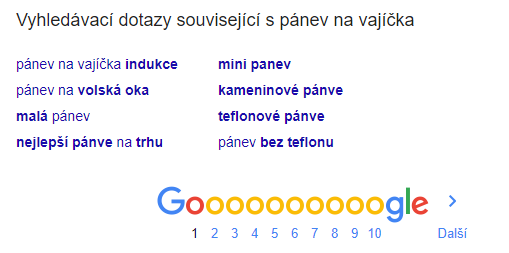 Optimalizace webové stránky pro vyhledávače
[Speaker Notes: csvukrs]
Jak hledat klíčová slova?
Dále také můžeme nakouknout na klíčová slova pomocí našeptávače při psaní požadavku.
Náš konkrétní příklad ukazuje, že pojmenovat pánev na vajíčka „4 oko“, jak je na některých e-shopech běžné, nemusí být úplně dobrý nápad. 
Zákazníci do Googlu totiž píší spíše „pánev na volská oka“.
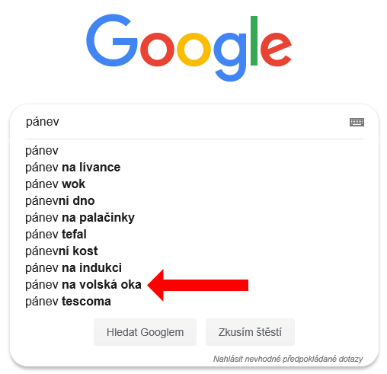 Optimalizace webové stránky pro vyhledávače
[Speaker Notes: csvukrs]
Jak hledat klíčová slova?
Pro komplexnější a přesnější analýzu klíčových slov už ale bude nutné použít profesionální nástroj jako je například Collabim. 
Tyto nástroje umožní klíčové slova monitorovat, jednoduše zadávat požadavky a vytvářet profesionální reporty, které pomáhají marketérům i webmasterům optimalizovat obsah na webu.
Optimalizace webové stránky pro vyhledávače
[Speaker Notes: csvukrs]
Jak hledat klíčová slova?
Výsledky analýzy klíčových slov v nástroji Collabim:
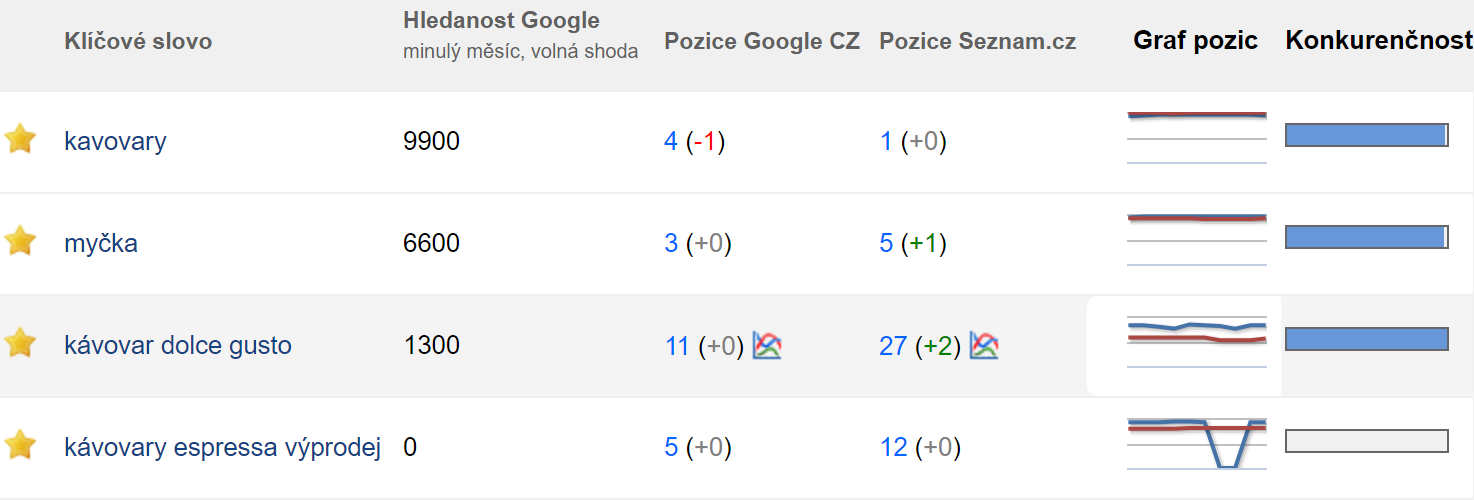 Optimalizace webové stránky pro vyhledávače
[Speaker Notes: https://napoveda.collabim.cz/collabim/klicova-slova]
Longtail
Longtail je pojmenování pro slova a fráze, které nejsou do vyhledávačů zadávány často, ale přesto jsou považovány za klíčové.
Jsou to konkrétnější výrazy, které sice nepřilákají tolik lidi zadávající obecné výrazy, ale přivádí na e-shop zákazníky, kteří už jsou více nakloněni nákupnímu rozhodnutí. 
Hledají konkrétní produkt, službu či odpověď na otázku.
Optimalizace webové stránky pro vyhledávače
[Speaker Notes: csvukrs]
Longtail
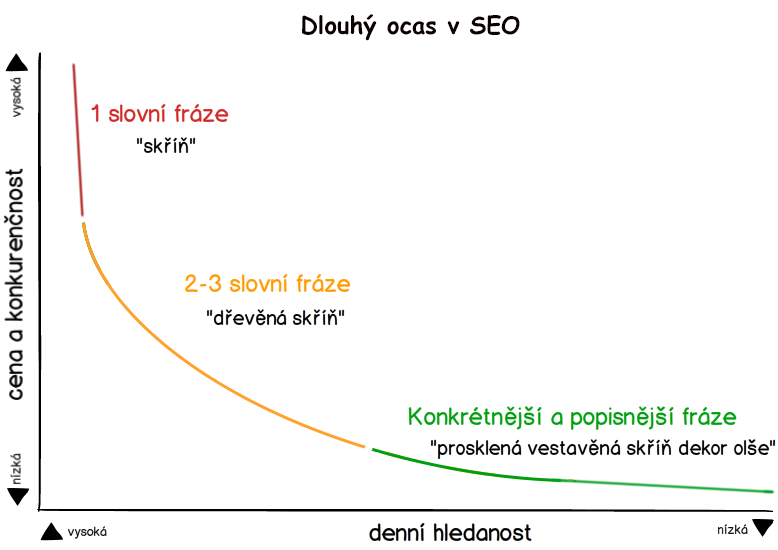 Optimalizace webové stránky pro vyhledávače
[Speaker Notes: csvukrs]
Longtail
Budete-li na stránkách používat tato konkrétní klíčová slova, nejen že zacílíte více na potenciální nakupující, ale také zvyšujete efektivnost vašeho odkazu ve výsledcích hledání.
Toho v případě užívání obecných klíčových slov (skříň) dosáhnete velmi těžce. Jsou vysoce konkurenční, protože je používá každý.
Dosáhnout lepších pozic ve výsledcích hledání v případě obecných klíčových slov je náročné a mnohdy nemožné.
Optimalizace webové stránky pro vyhledávače
[Speaker Notes: csvukrs]
Optimalizace webu pro vyhledávače (SEO)
SEO (search engine optimization) je proces ovlivňování viditelnosti webu nebo stránky v neplacené části výsledků internetového vyhledávače. 
Čím výše a čím častěji se web objevuje ve výsledcích vyhledávače, tím více návštěvníků web může z internetového vyhledávače získat. 
SEO může cílit na různé typy hledání včetně obrázků, lokálního hledání, videí, akademických informací, novinek nebo užšího hledání v specifických oborech
Optimalizace webové stránky pro vyhledávače
[Speaker Notes: csvukrs]
Optimalizace webu pro vyhledávače (SEO)
Přivádění návštěvnosti
Snížení míry odchodu ze stránek
Snížení nákladů na zákaznickou podporu
Zlepšení viditelnosti značky na internetu
SERM (Search Engine Reputation Management – Online Reputation Management)
Zvýšení konverzního poměru
Optimalizace webové stránky pro vyhledávače
[Speaker Notes: csvukrs]
On-page faktory
Titulek
Titulek stránky by měl obsahovat informaci o obsahu zvolené stránky. Titulek by rozhodně neměl být stejný pro celý web, ale unikátní pro každou stránku webu.
Zápis titulku v HTML kódu: <title>Titulek stránky</title>
Optimalizace webové stránky pro vyhledávače
[Speaker Notes: csvukrs]
On-page faktory
Meta description
Popisek stránky by měl obsahovat krátkou informaci o obsahu stránky. Ani meta description by neměl být pro celý web stejný.
Zápis titulku v HTML kódu: <meta name="description" con-tent="Popisek stránky" />
Optimalizace webové stránky pro vyhledávače
[Speaker Notes: csvukrs]
Titulek a meta description
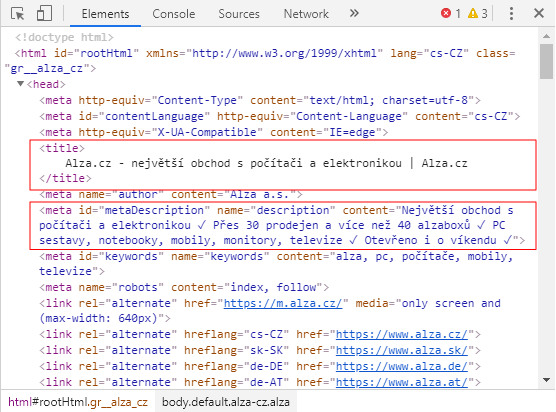 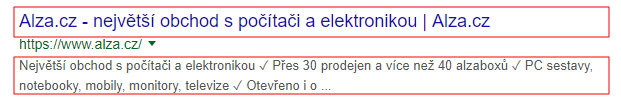 Optimalizace webové stránky pro vyhledávače
[Speaker Notes: csvukrs]
On-page faktory
Nadpisy stránky
Zápis nadpisu nejvyšší úrovně v HTML kódu: <h1>Nadpis stránky</h1>
Zápis nadpisu druhé úrovně v HTML kódu: <h2>Podnadpis</h2>
Zvýrazněný text na stránce
Zápis zvýrazněného textu v HTML kódu: <strong>zvýrazněný text</strong>
Optimalizace webové stránky pro vyhledávače
[Speaker Notes: csvukrs]
On-page faktory
Alternativní popis obrázku
Běžné fulltextové vyhledávače nedovedou rozpoznat co je na obrázku. Podobně jako nevidomí uživatelé však dokáže pracovat s alternativním popisem obrázku. 
Zápis alternativního popisu v HTML kódu: <img src="foto.jpg" alt="alternativní popis obrázku">
Optimalizace webové stránky pro vyhledávače
[Speaker Notes: csvukrs]
On-page faktory
Text stránky
Klíčová slova by měla být ve vhodném poměru obsažena i v běžném textu stránky.
URL adresa stránky
Vyhledávače, stejně jako uživatelé, dávají přednost jednoduchým a neměnným URL adresám.
Optimalizace webové stránky pro vyhledávače
[Speaker Notes: csvukrs]
Další důležité faktory z kategorie klíčových slov
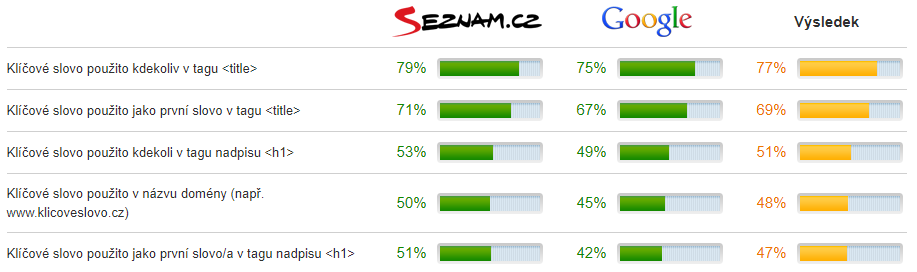 Seofaktory.cz
[Speaker Notes: csvukrs]
Další důležité faktory z kategorie „Link popularity“ stránky
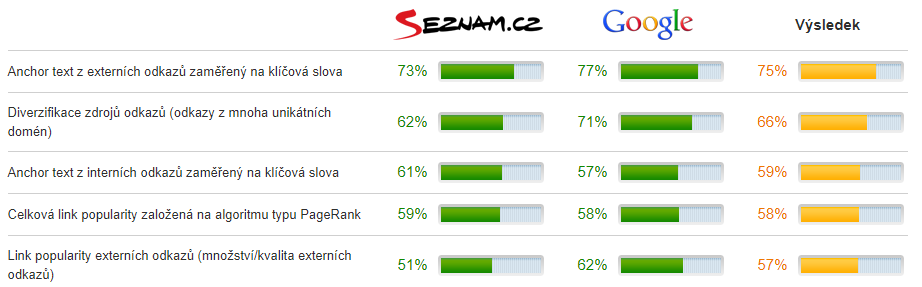 Seofaktory.cz
[Speaker Notes: csvukrs]
Google Trends
Google trends
Optimalizace webové stránky pro vyhledávače
Děkuji za pozornost.
Optimalizace webové stránky pro vyhledávače